Eigenvalue Problemsin Three-dimensional Random MediaAndrea Zoia, Coline Larmier, Fausto MalvagiCEA/Saclay
ICTT2017 Monterey|
Andrea ZOIA| DEN/DANS/DM2S/SERMA/LTSD
October 16-20th 2017
|  PAGE 1
ottobre 14, 2017
Outline
Eigenvalue problems in random media
Stochastic tessellations
 Analysis of fuel assemblies
 Perspectives
|  PAGE 2
CEA | October 16th 2017
CONTEXT AND MOTIVATIONS
Analysis of re-criticality probability following severe core accidents
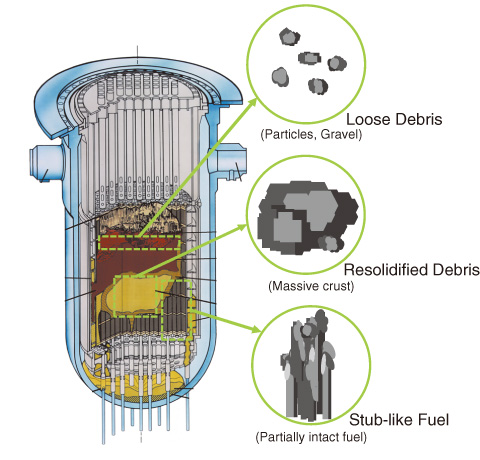 Fuel degradation:
melting and solidification
random configurations
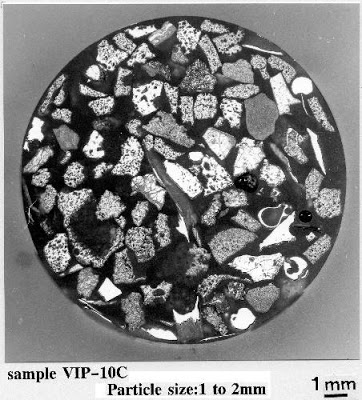 TMI corium sample
|  PAGE 3
CEA | October 16th 2017
NEUTRON TRANSPORT IN « RANDOM » MEDIA
The randomness of a medium is measured w.r.t. neutron transport
Define :
 l = 1 / S =  neutron mean free path
 L =  typical disorder size (correlation length) : 
              average size of homogeneous regions
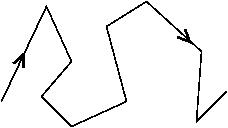 l
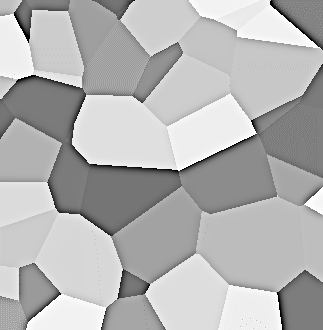 L
Three possible regimes :
L
Macroscopically heterogeneous medium
      (homogeneous « by blocks »)
L ≈ l
L << l
L >> l
Microscopically
      homogeneous medium
      (« atomic mix »)
Microscopically heterogeneous medium
Disorder can be described by probabilistic models
CEA | October 16th 2017
|  PAGE 4
STOCHASTIC TESSELLATIONS FOR CRITICALITY PROBLEMS
Stochastic tessellations [Miles, Santalo] are a convenient model for disorder
 Idea: partition a d-dimensional region according to a given probability law
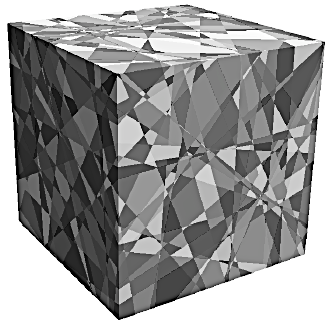 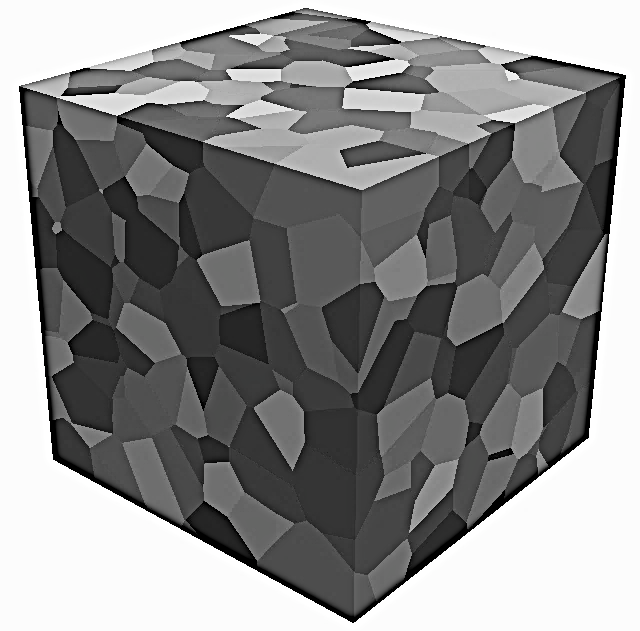 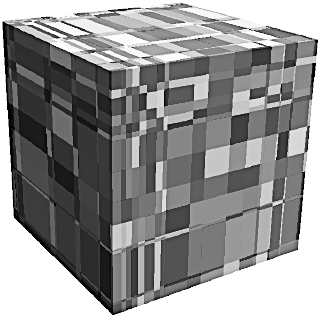 Poisson tessellations
Random hyper-planes
Markov property
Voronoi tessellations
Poisson point process
Voronoi diagrams
Box tessellations
Poisson point process
Parallel hyper-planes
CEA | October 16th 2017
|  PAGE 5
NUMERICAL TOOLS
Poisson (Markovian) tessellations in eigenvalue problems:
Analytical results via perturbation theory [Pomraning; Williams]
Numerical simulations for 1d configurations (slab or rod)
We have developed a c++ code to generate random tessellations
Several geometrical forms: d-parallelepipeds, cones, spheres, cylinders, …
Dimensions: 1d (rod or slab); 2d (flat or extruded); 3d
Several mixing statistics: Poisson (Markov), Voronoi, Box
Interface for the Monte Carlo transport code TRIPOLI-4
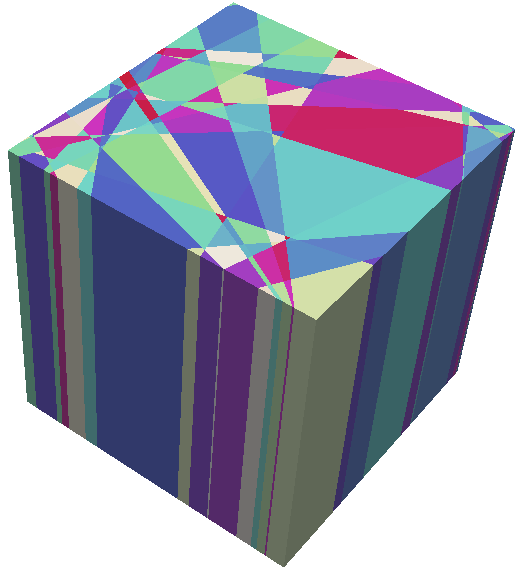 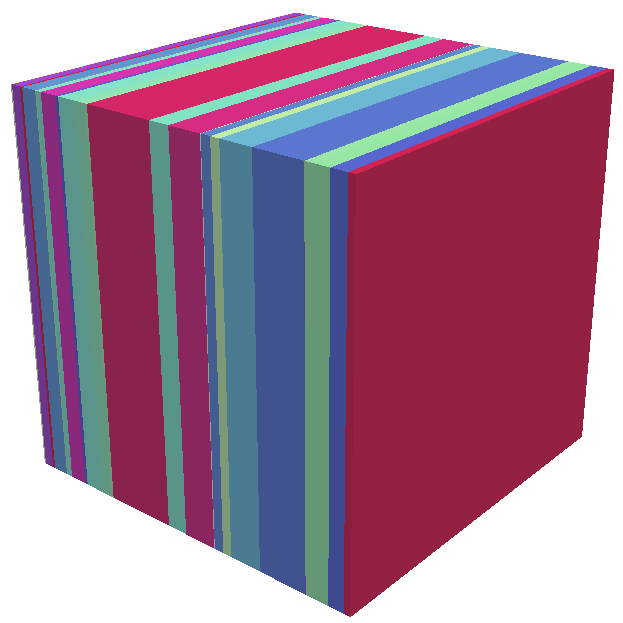 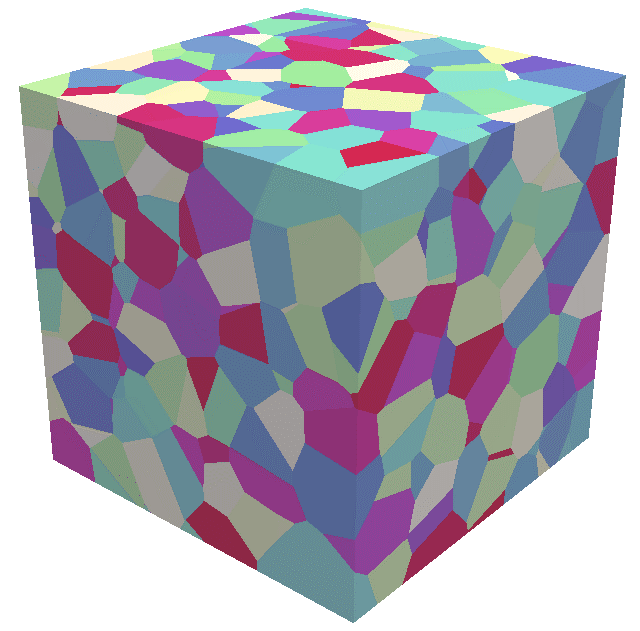 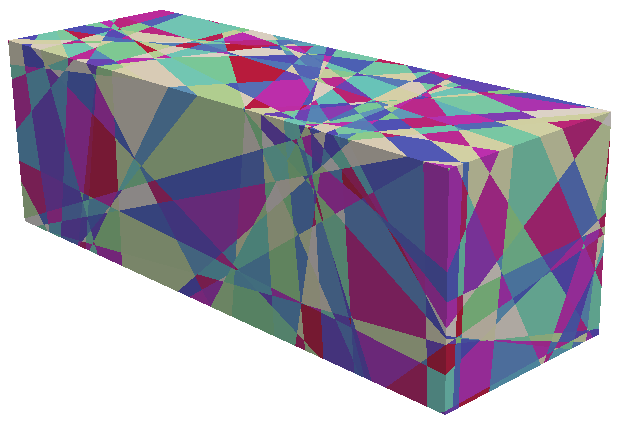 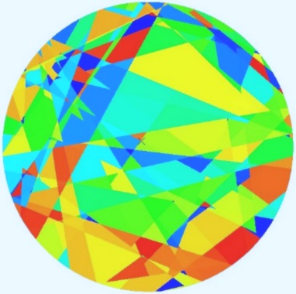 |  PAGE 6
CEA | October 16th 2017
CRITICALITY BENCHMARK: DAMAGED 17x17 FUEL ASSEMBLY
7x7 portion
17x17 portion
1x1 portion
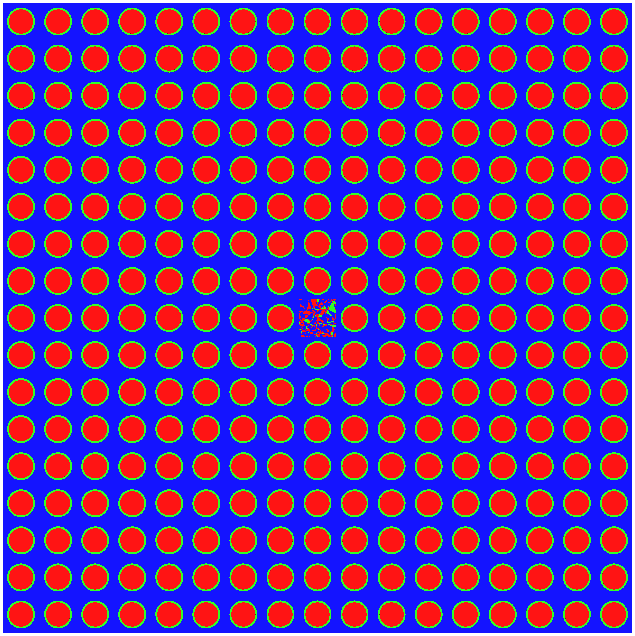 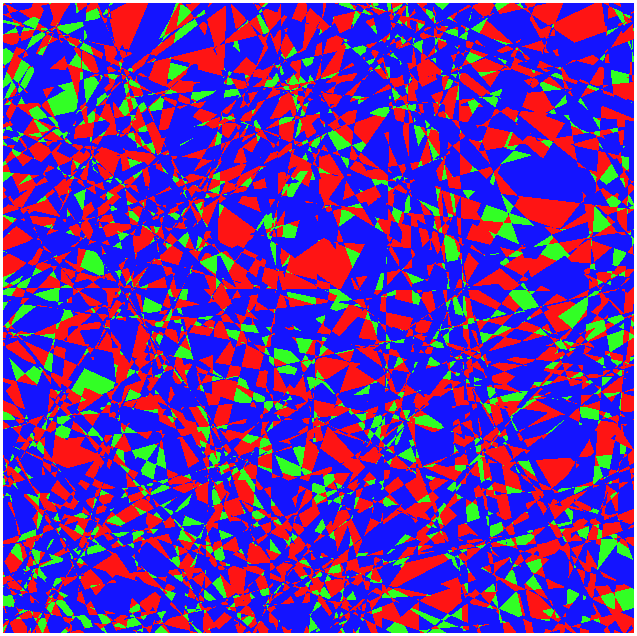 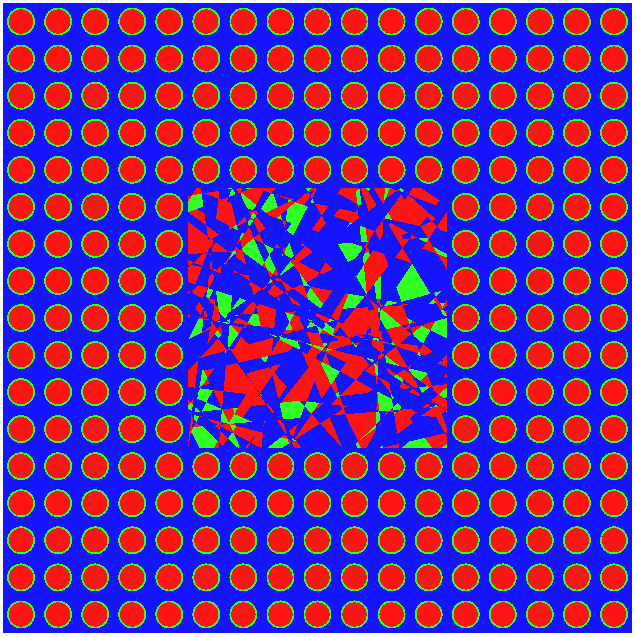 y
x
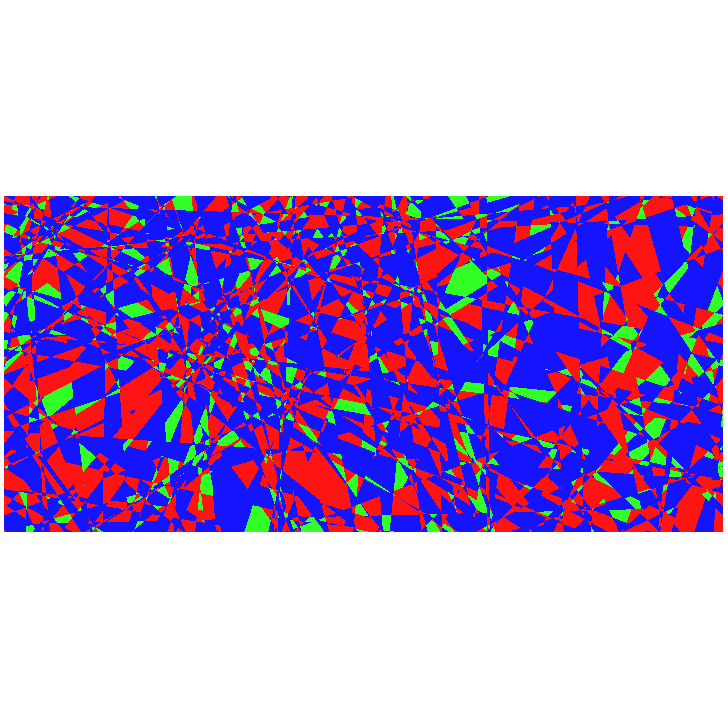 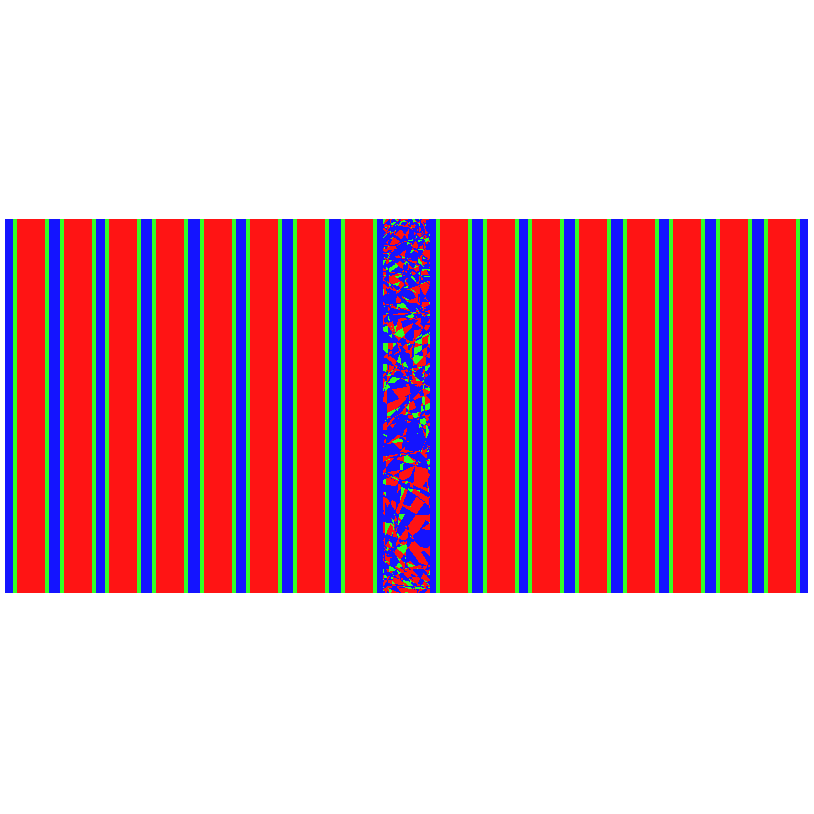 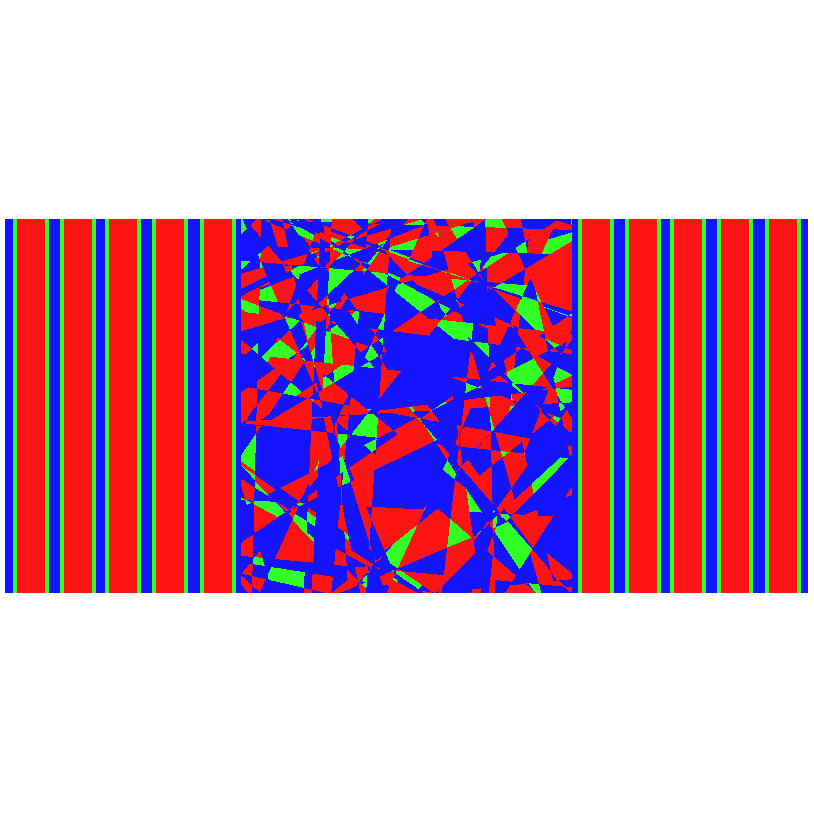 z
x
Compositions:
(ternary mixing,
respecting volume fractions p)
Fuel: UOX/MOX   : 35%
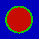 d = 1.21 cm
Cladding                : 10%
Moderator: H2O   : 55%
|  PAGE 7
CEA | October 16th 2017
BENCHMARK PARAMETERS
Box tessellation
Poisson tessellation
Voronoi tessellation
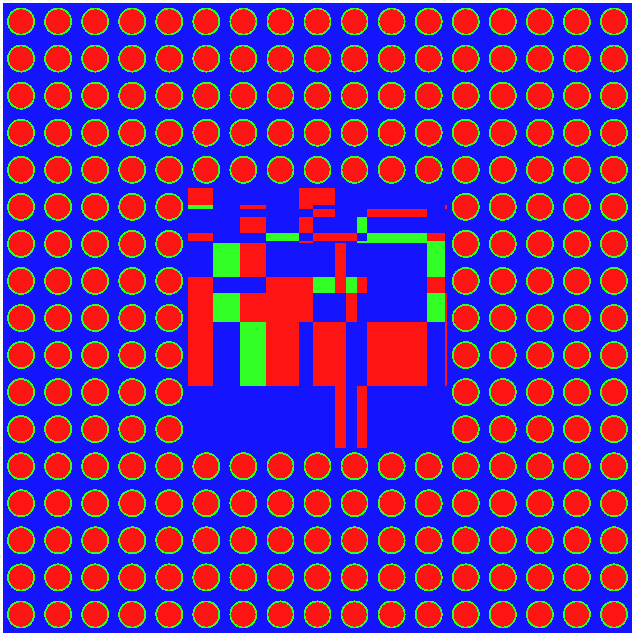 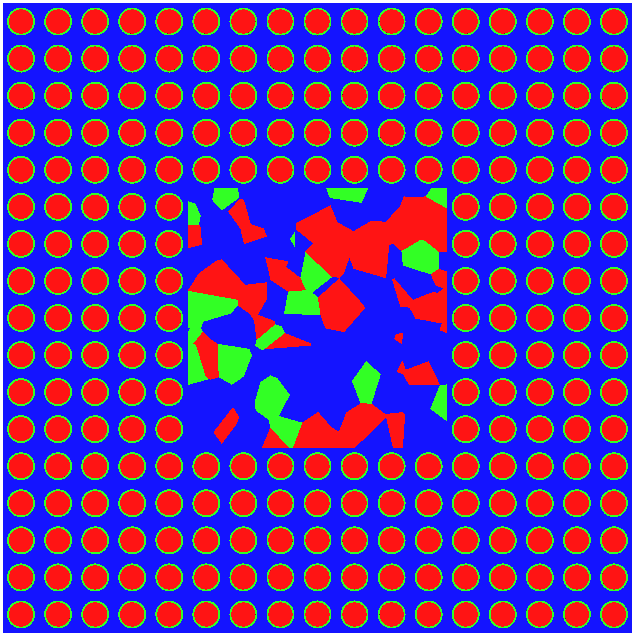 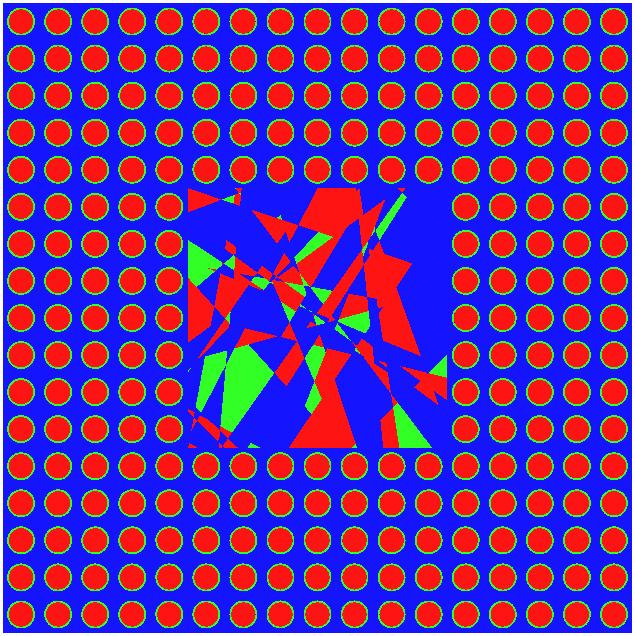 Large L
Correlation length L
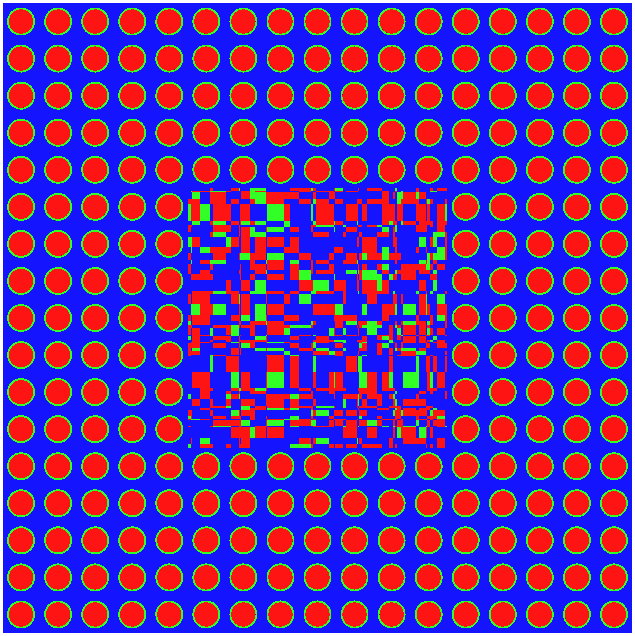 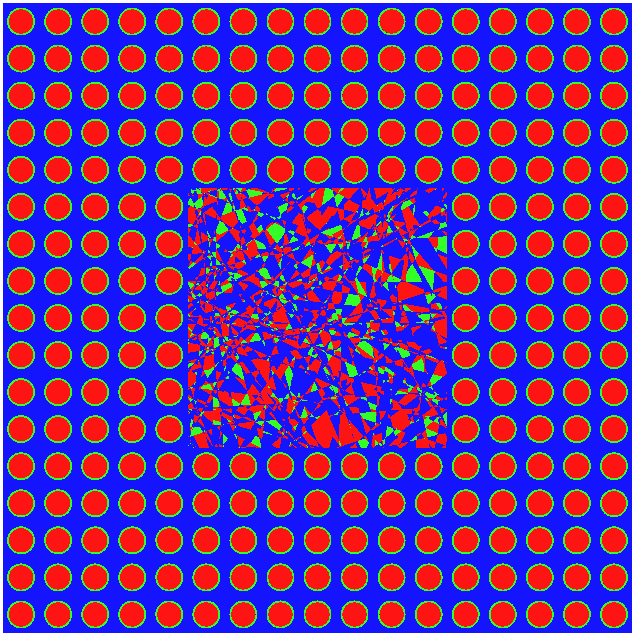 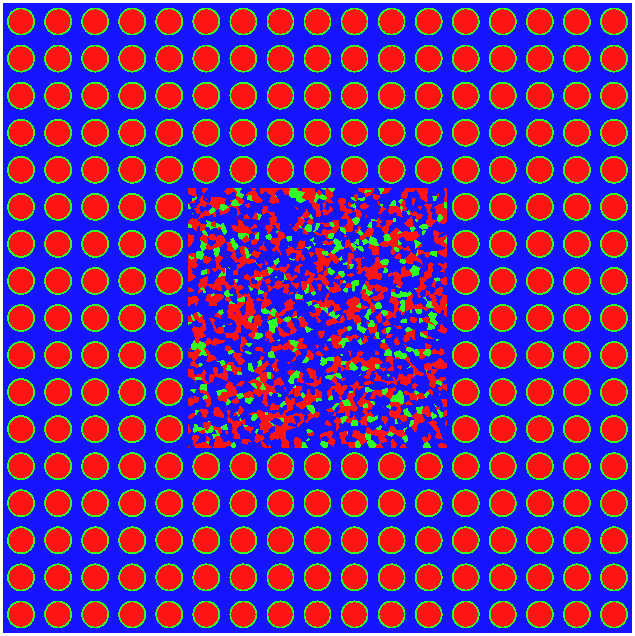 Small L
|  PAGE 8
CEA | October 16th 2017
REFERENCE SOLUTIONS BY MONTE CARLO METHODS
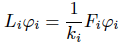 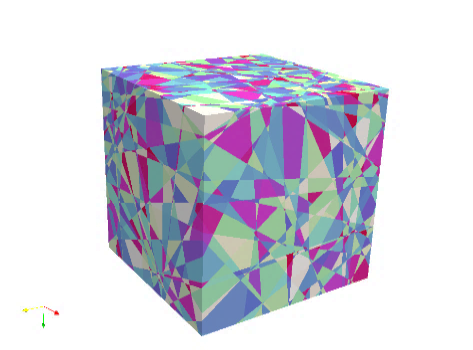 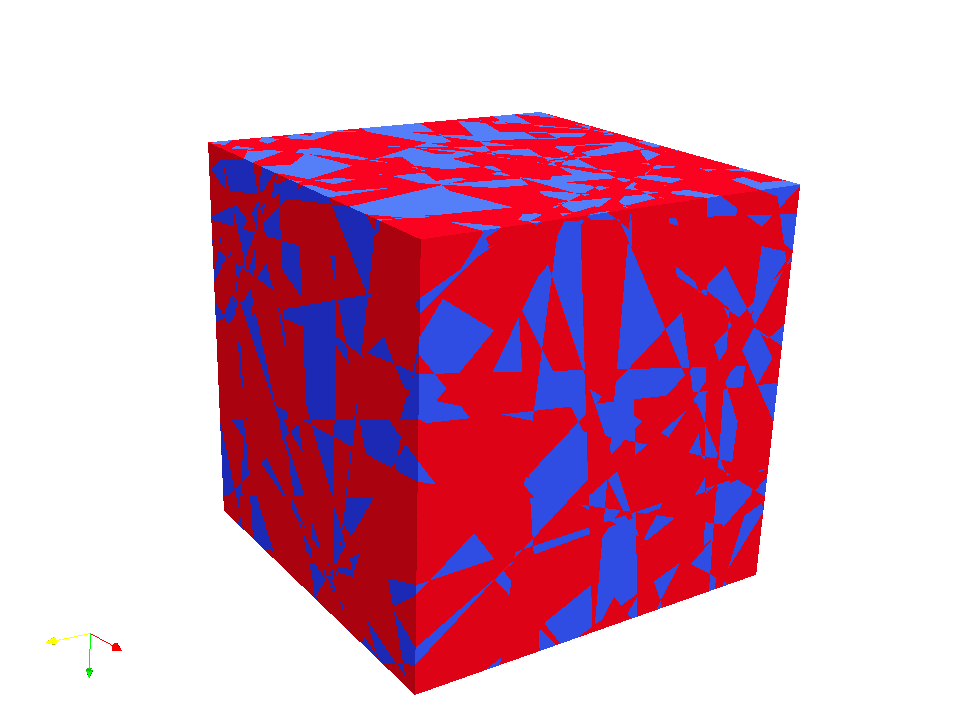 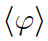 TRIPOLI-4
Criticality simulation
Mixing statistics model
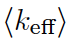 …
…
…
M realizations
of stochastic tessellations
Ensemble averages
Tessellation
generator
Solving the eigenvalue problem
Colouring
(volumic fraction p)
…
…
…
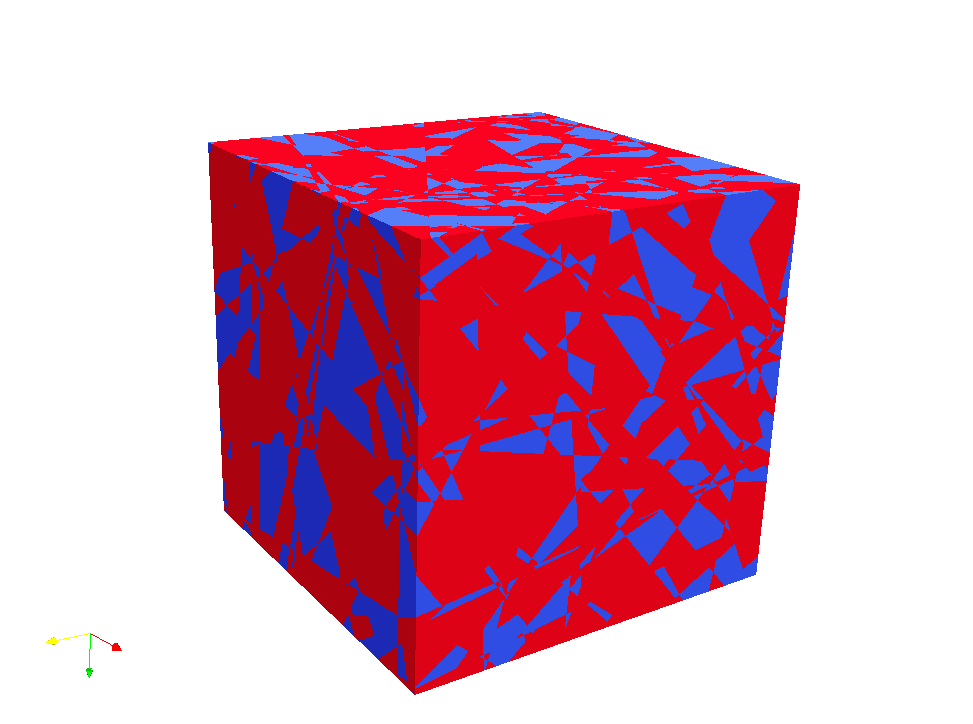 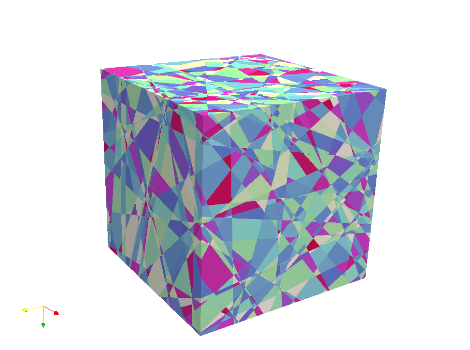 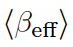 Parameters
p and L
TRIPOLI-4
Criticality simulation
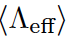 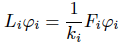 |  PAGE 9
CEA | October 16th 2017
Model calibration: chord length
Setting the mixing statistics parameters so that they all have the
     same average chord length <L> for a typical polyhedral cell
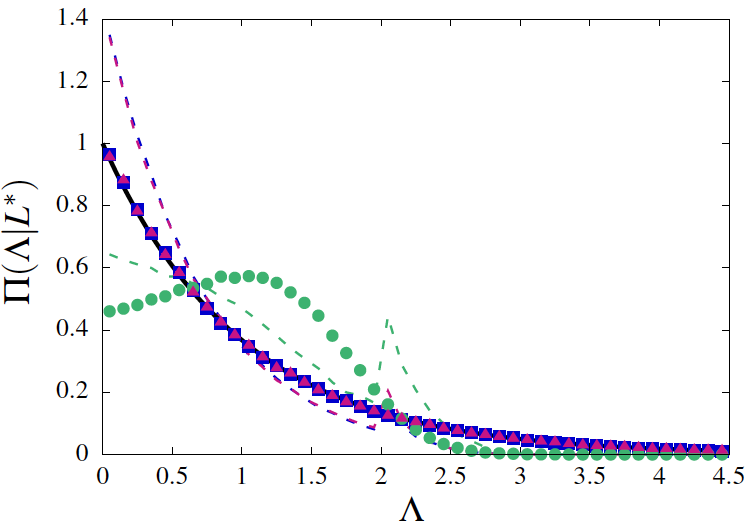 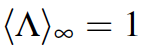 Blue: Poisson
Magenta: Box
Green: Voronoi
P(L)
|  PAGE 10
CEA | October 16th 2017
Model calibration: polyhedral features
When imposing the same average chord length <L>, we have:
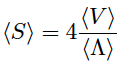 Volume
Surface
Faces
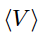 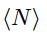 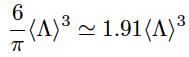 Poisson
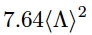 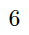 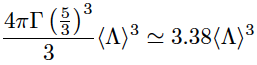 Voronoi
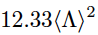 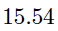 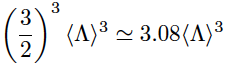 Box
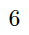 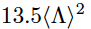 |  PAGE 11
CEA | October 16th 2017
Average keff, 1x1 damaged fuel portion
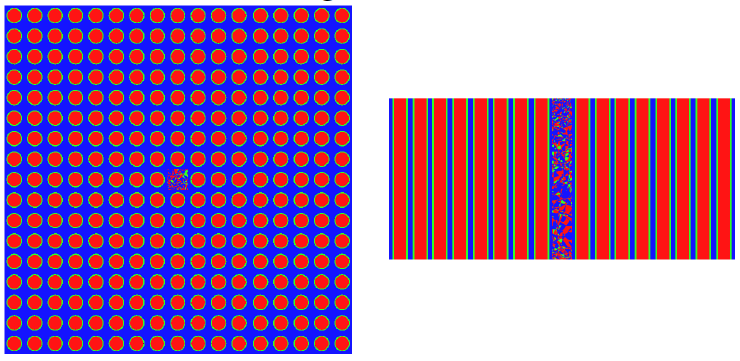 Blue: Poisson
Magenta: Box
Green: Voronoi
Black: intact assembly
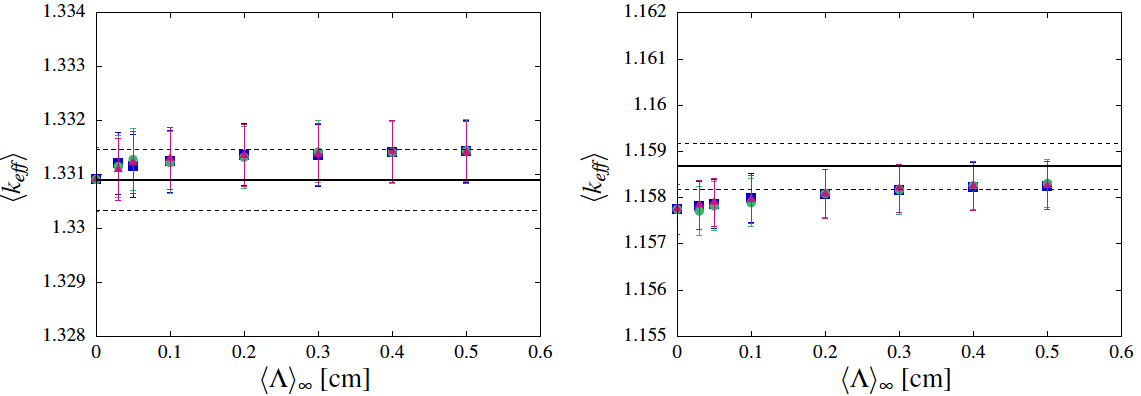 UOX
MOX
|  PAGE 12
CEA | October 16th 2017
Average keff, 7x7 damaged fuel portion
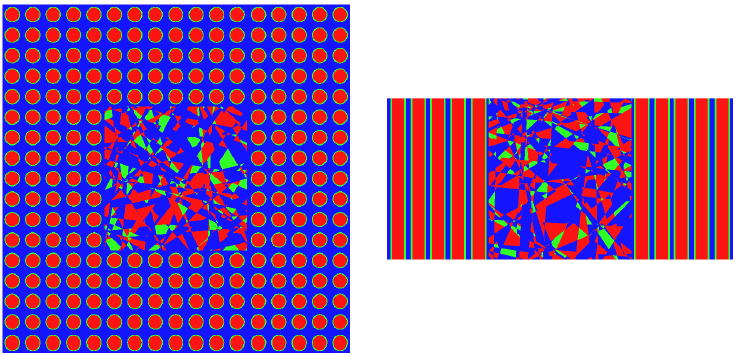 Blue: Poisson
Magenta: Box
Green: Voronoi
Black: intact assembly
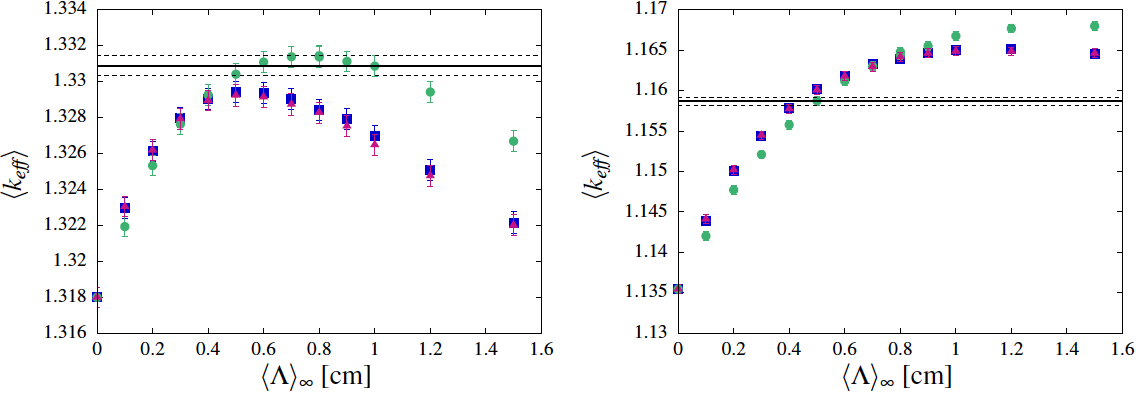 UOX
MOX
|  PAGE 13
CEA | October 16th 2017
Average keff, 17x17 damaged fuel portion
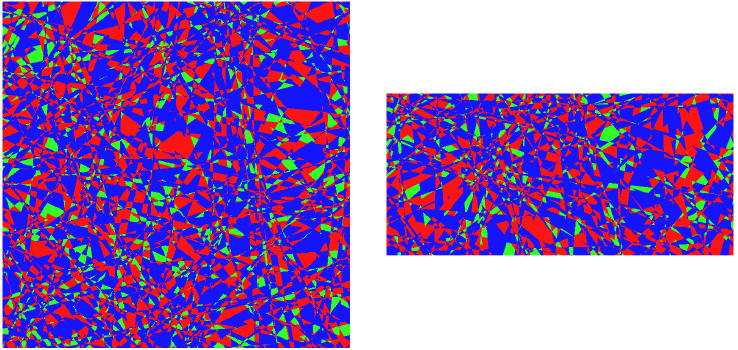 Blue: Poisson
Magenta: Box
Green: Voronoi
Black: intact assembly
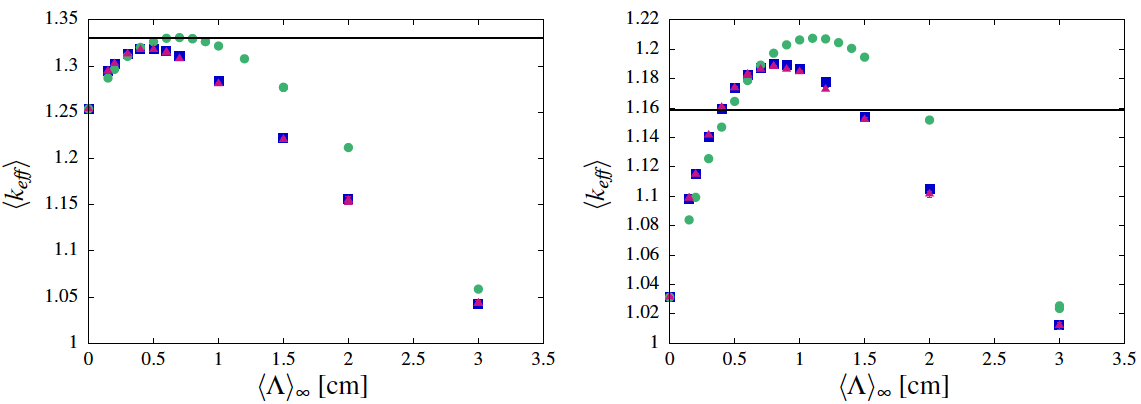 UOX
MOX
|  PAGE 14
CEA | October 16th 2017
Distribution of Keff as a function of <L>
MOX assembly with 17x17 damaged portion, with Poisson tessellation
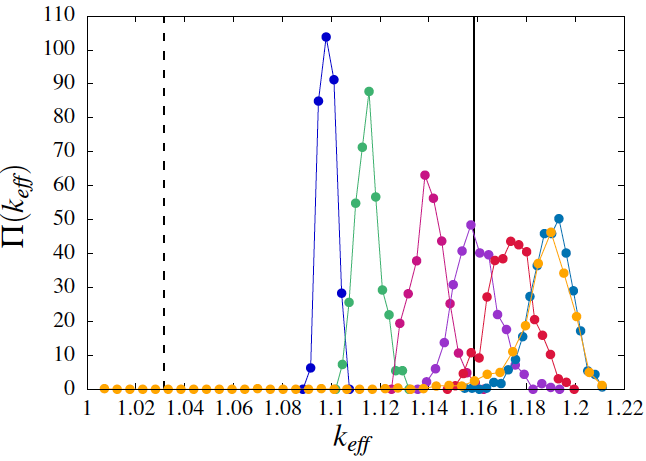 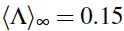 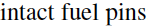 L
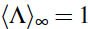 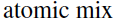 |  PAGE 15
CEA | October 16th 2017
Distribution of Keff as a function of Models
UOX assembly with 17x17 damaged portion
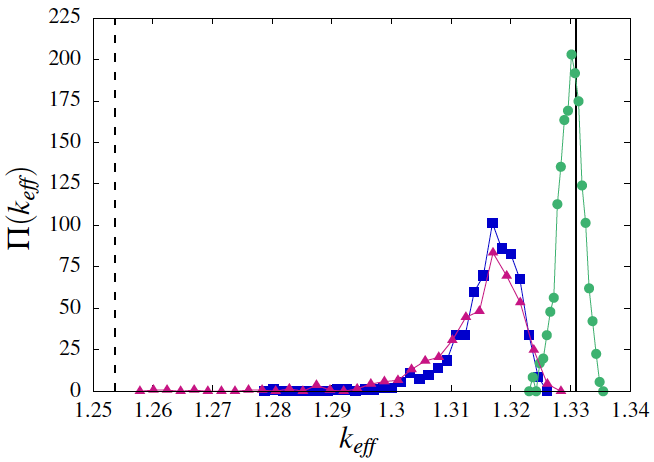 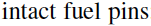 Blue: Poisson
Magenta: Box
Green: Voronoi
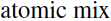 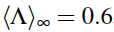 |  PAGE 16
CEA | October 16th 2017
Average beff, 7x7 damaged fuel portion
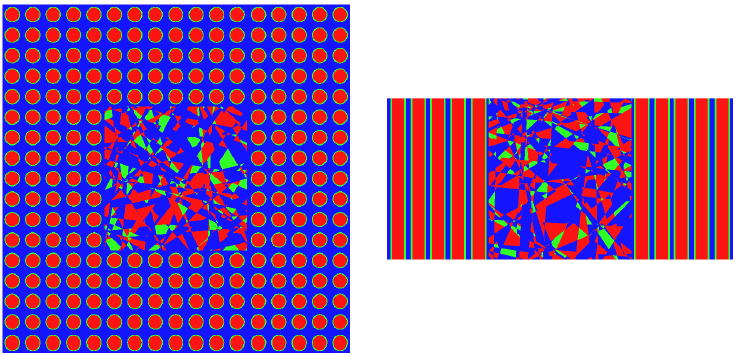 Blue: Poisson
Magenta: Box
Green: Voronoi
Black: intact assembly
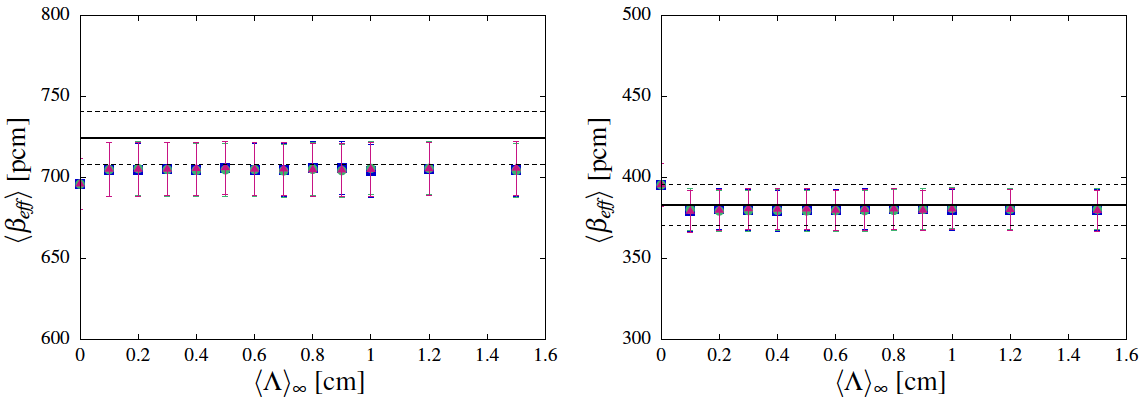 UOX
MOX
|  PAGE 17
CEA | October 16th 2017
Average Leff, 7x7 damaged fuel portion
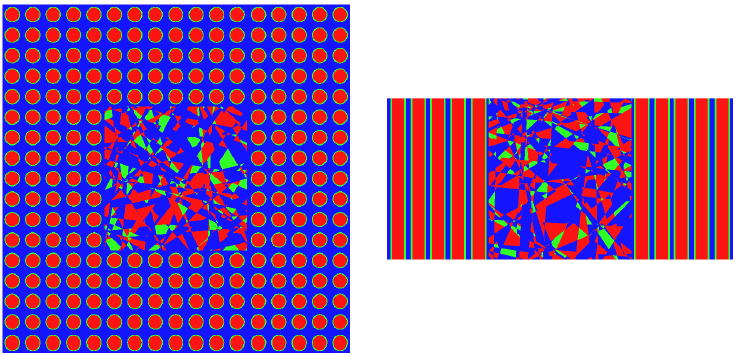 Blue: Poisson
Magenta: Box
Green: Voronoi
Black: intact assembly
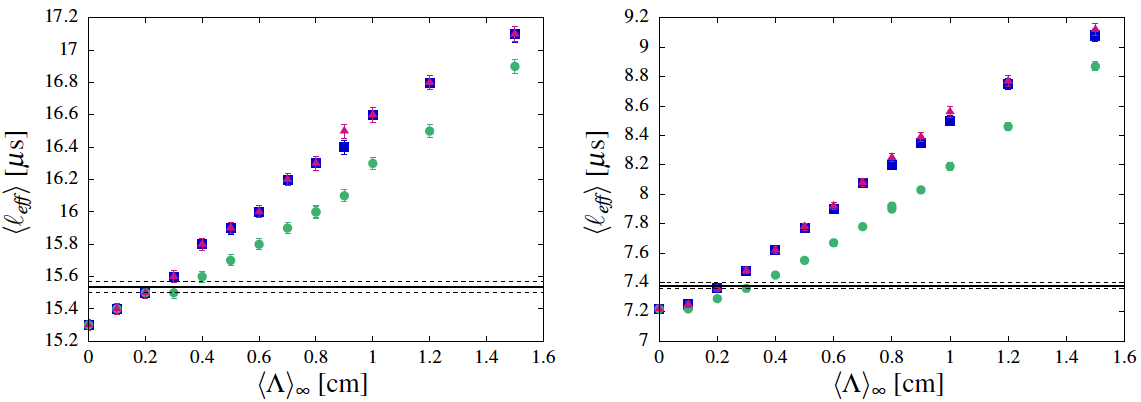 UOX
MOX
|  PAGE 18
CEA | October 16th 2017
Flux Spectra, 17x17 damaged fuel portion
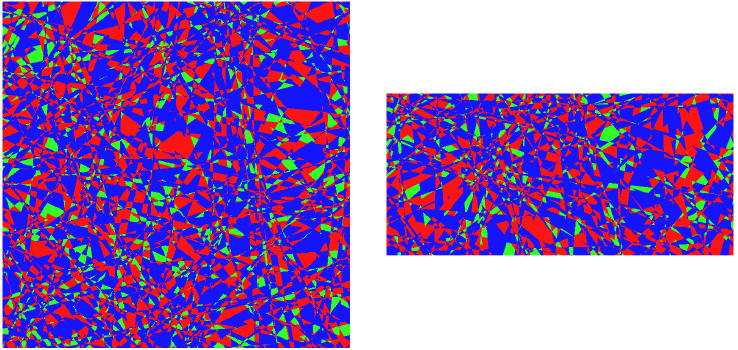 Poisson mixing statistics
Black dashed line: intact fuel pins
Purple dashed line: atomic mix
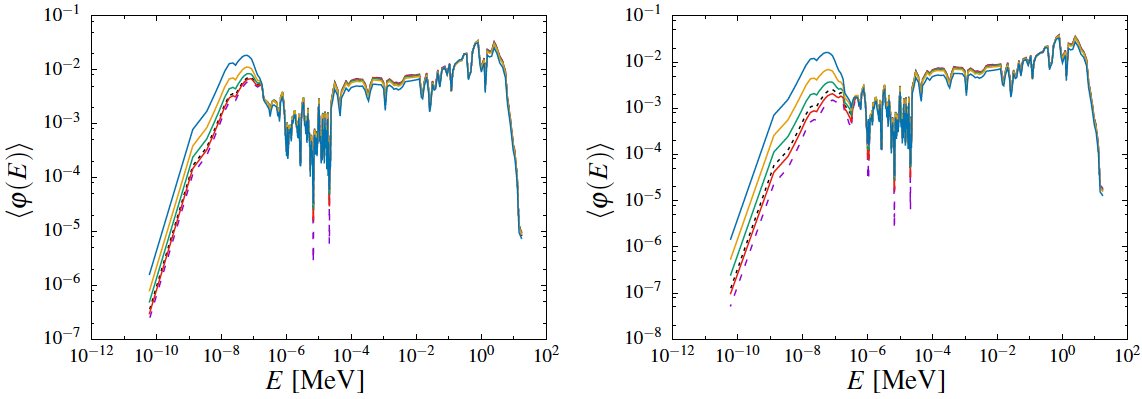 L
L
UOX
MOX
|  PAGE 19
CEA | October 16th 2017
Simulation time [s]
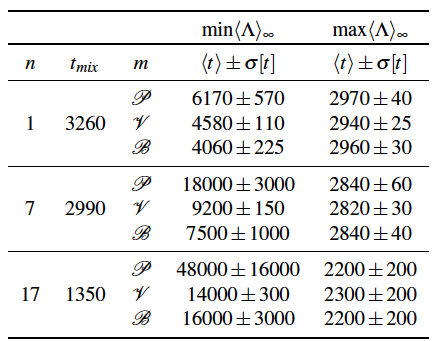 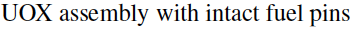 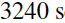 |  PAGE 20
CEA | October 16th 2017
INCLUDING ANISOTROPY IN POISSON TESSELLATIONS
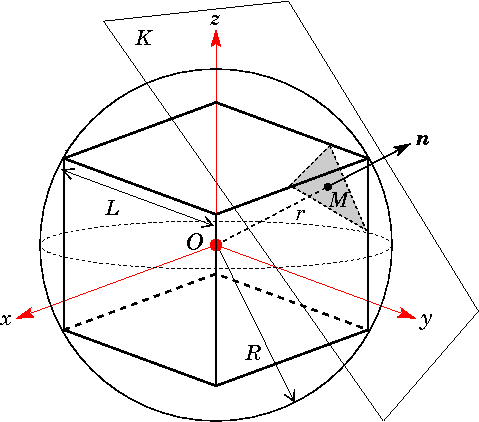 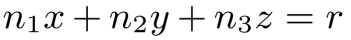 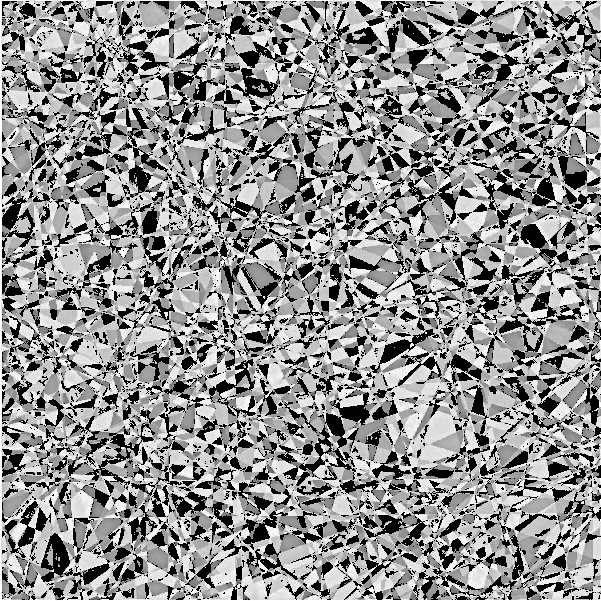 Angular distribution H(n)
Isotropic tessellations:
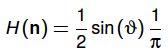 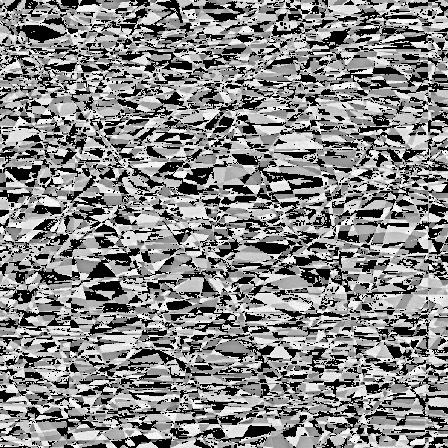 Anisotropic tessellations:
Strongly peaked H(n)
Example: material stratification
|  PAGE 21
CEA | October 16th 2017
Thanks for your attention
References

C. Larmier, A. Zoia, F. Malvagi, E. Dumonteil, A. Mazzolo, Neutron multiplication in random media: Reactivity and kinetics parameters, Ann. Nucl. Energy 111, 391-406 (2018)
C. Larmier, A. Zoia, F. Malvagi, E. Dumonteil, A. Mazzolo, Monte Carlo particle transport in random media: the effects of mixing statistics. JQSRT 196, 270-286 (2017)
C. Larmier, François-Xavier Hugot, F. Malvagi, A. Mazzolo, A. Zoia, Benchmark solutions for transport in d-dimensional Markovian binary mixtures, JQSRT 189, 133-148 (2017)
C. Larmier, E. Dumonteil, F. Malvagi, A. Mazzolo, A. Zoia, Finite size effects and percolation properties of Poisson geometries, Phys. Rev. E 94, 012130 (2016)
|  PAGE 22
CEA | October 16th 2017
|  PAGE 23
Commissariat à l’énergie atomique et aux énergies alternatives
Centre de Saclay | 91191 Gif-sur-Yvette Cedex
T. +33 (0)1 69 08 62 75 | Secr :+33 (0)1 69 08 39 61
Etablissement public à caractère industriel et commercial | RCS Paris B 775 685 019
DEN/DANSDM2SSERMA
CEA | 10 AVRIL 2012
ottobre 14, 2017